Presentación de Negocios
“Un sistema para el bien común”
Objetivo
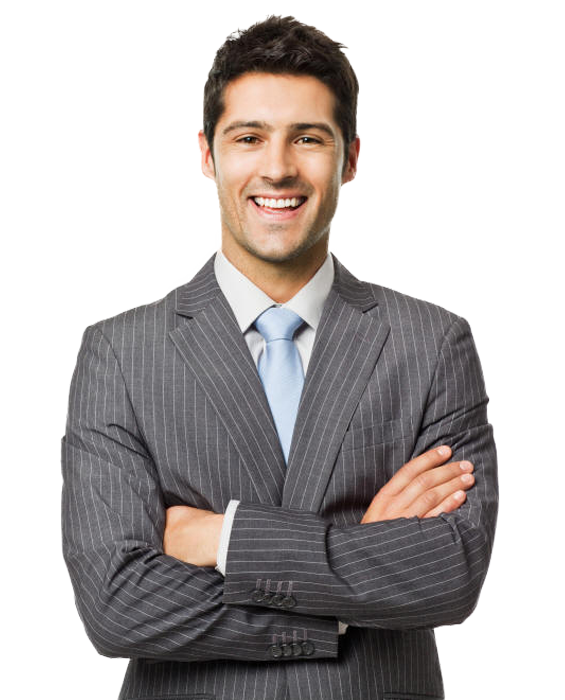 Aprende a presentar la oportunidad de negocios efectivamente
“Un sistema para el bien común”
Presentaciones One to One
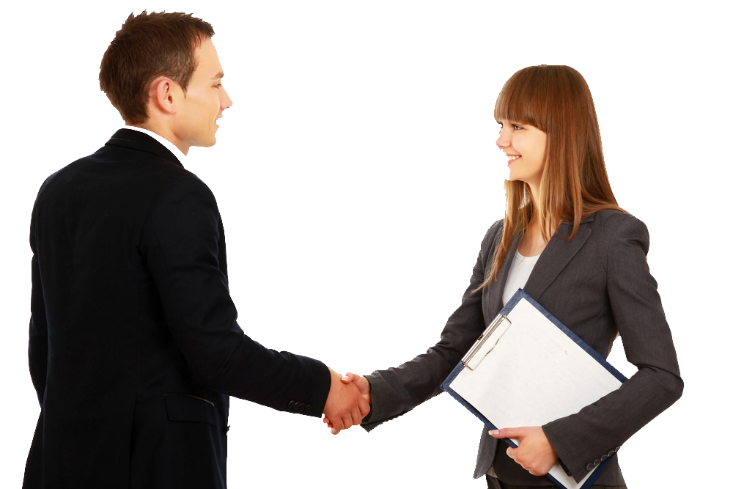 Muy profesionales, en casa, en oficina o en centro comercial
Aprende haciendo
  -¿Quienes se invitan?
  -Los mejores 25 prospectos
  -Mercado caliente
  -Arranque explosivo
“Un sistema para el bien común”
Tips de presentación
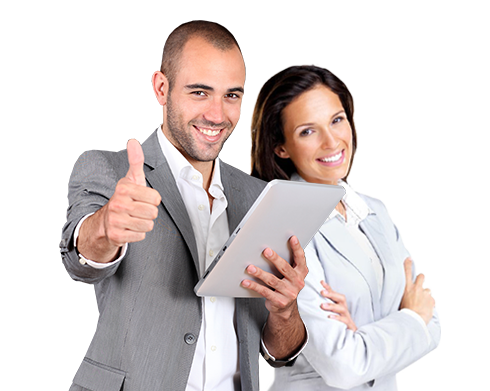 One to one – Coffee break

¿QUE HACER?
  -Eliminar distractores
  -Enfocarte en los que asistieron
  -Para nada ofrecer comidas ni 
     alcohol Solo Gano Café
  -Edificar a tu líder
  -Máximo una hora
Industria
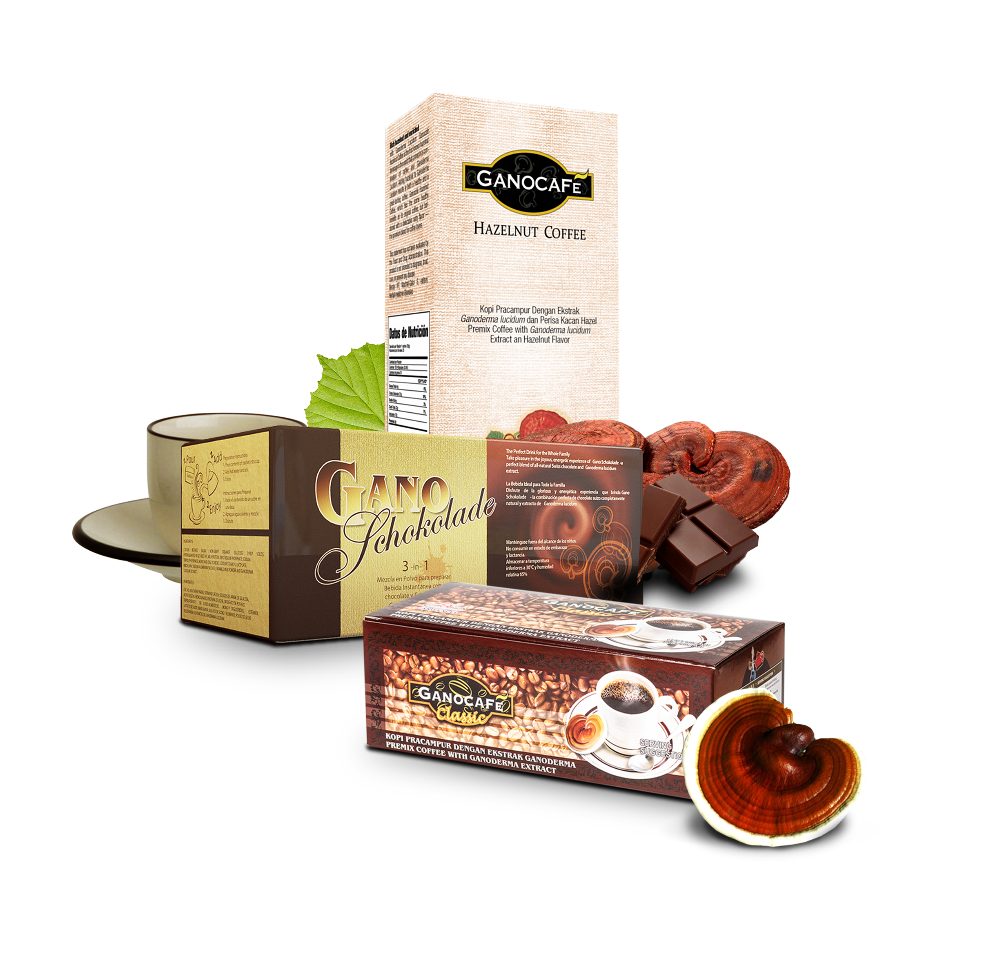 Empresa – Producto – Negocio
IMPORTANTE:
-Pasión
-Compartes tu porque 
-Hazle saber porque le has   
   tomado en cuenta
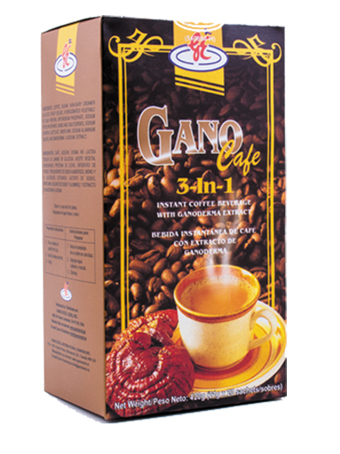 Al finalizar invita al próximo evento de la compañía, Open o Súper Sábado, la posición es muy importante.

MOMENTUM
Preguntas de cierre
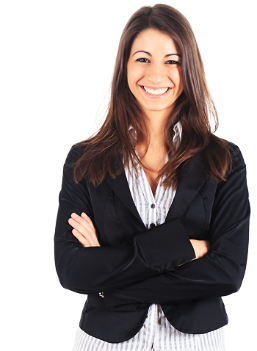 En que grupo te encuentras
     1. Te interesa el negocio
     2. No te interesa el negocio pero 
          si consumir el producto
     3. No te interesa el producto 
          ni el negocio